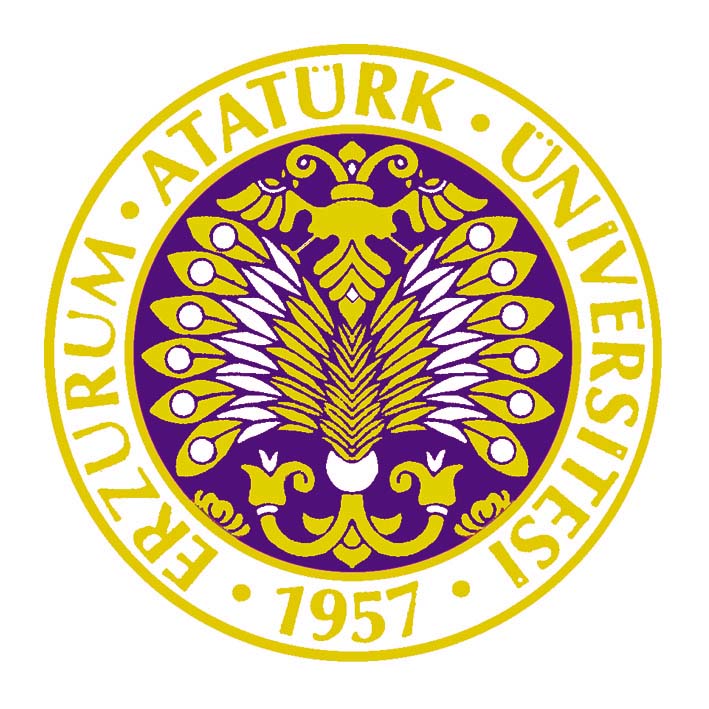 İNSANLARIN PROSPEKTÜS OKUMA VE ANLAMA DURUMLARI
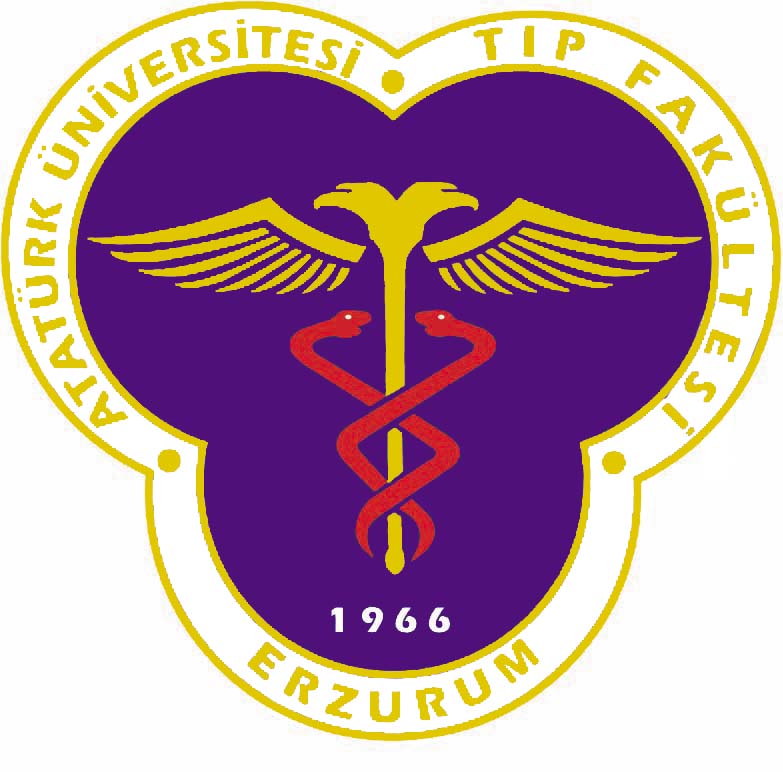 Sunanlar: Muhammet Çelik, Mehmet Tunahan Çelik, Gökhan Olçun
Hazırlayanlar:Şuayb Erkan Tercan, Emre Öztürk, İsmail Akca, Elif Yılmaztürk, İbrahim Alper Ertaş
Danışman : Yrd.Doç.Dr Zeliha Cansever
Giriş
Sürekli ve düzenli ilaç kullanım oranı (n=18) %30 idi. İnsanların (n=48) %80’ inin prospektüsü okuduğu ve (n=45) %75’inin anlaşılır bulduğu saptandı. En çok okunan bölüm Tablo 2 ‘ de görülmektedir.









                                 Tablo-2

Katılanların (n=42) %70’inin prospektüste tıbbı terimlere yer verilmesini doğru bulmadığı, (n=31) %51,7’sinin anlamadığı tıbbi terimleri doktora veya eczacıya sormadığı ,(n=45) %75’inin prospektüsü okuduğunda ilaç kullanım dozunun değişmediği saptandı.(n=14) %23,3’ünün ciddi rahatsızlık geçirdikten sonra prospektüsleri daha çok okumaya başladığı saptandı.
İnsanların prospektüsü anlamama nedenlerinin başında tıbbi terimler gelmektedir.
Araştırmamızda prospektüsü okuduktan sonra ilaç kullanımındaki tutuma ;sürekli ve düzenli ilaç kullanımının ,cinsiyetin ve eğitim durumunun etkisi olmadığı görülmüştür.
Sağlık okur-yazarlığı insan sağlığı için çok önemlidir. Prospektüsün okunmaması ya da anlaşılmaması insan sağlığını olumsuz etkileyebilir.
Amaç
Erzurum’da yaşayan insanların prospektüs okuma ve anlama durumlarını araştırmaktır.
Yöntem
Araştırma, Atatürk Üniversitesi Eğitim ve Araştırma Hastanesinde gönüllü 60 kişiyle yüz yüze görüşülerek yapılmıştır. Cinsiyet, eğitim ve yaş gibi etkenlerin sağlık okuryazarlığını nasıl etkilediği araştırılmıştır.
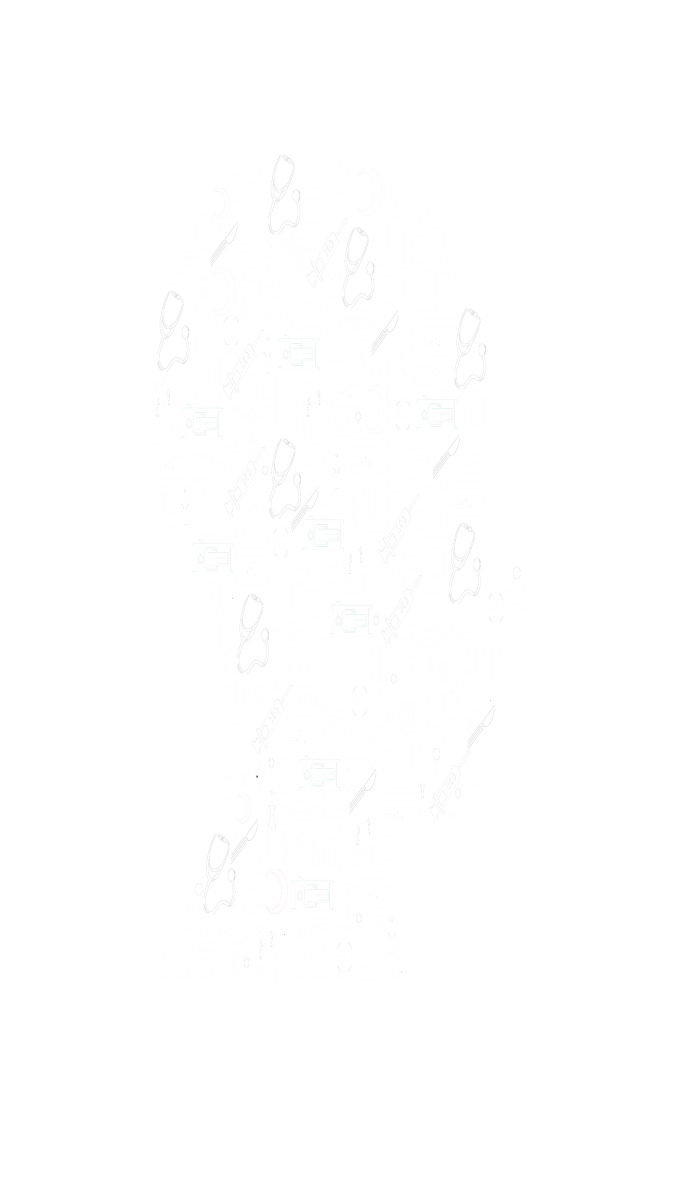 Bulgular
Çalışmaya katılanların yaş ortalaması ( min:17, max:72 ) 34±12,021 idi.
Katılanların ( n=34 ) % 56,7 ‘si erkekti. Kişilerin eğitim düzeyi Tablo ‘1 de görülmektedir. Üniversite mezunlarının ilaç prospektüsünü daha çok okuduğu ve anlamakta daha az zorlandığı saptandı.







Tablo-1
Sonuç
İnsanlara ilaç prospektüsü okuma ve anlama konusunda danışmanlık verilmesi yararlı olabilir.
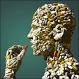 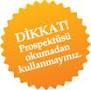